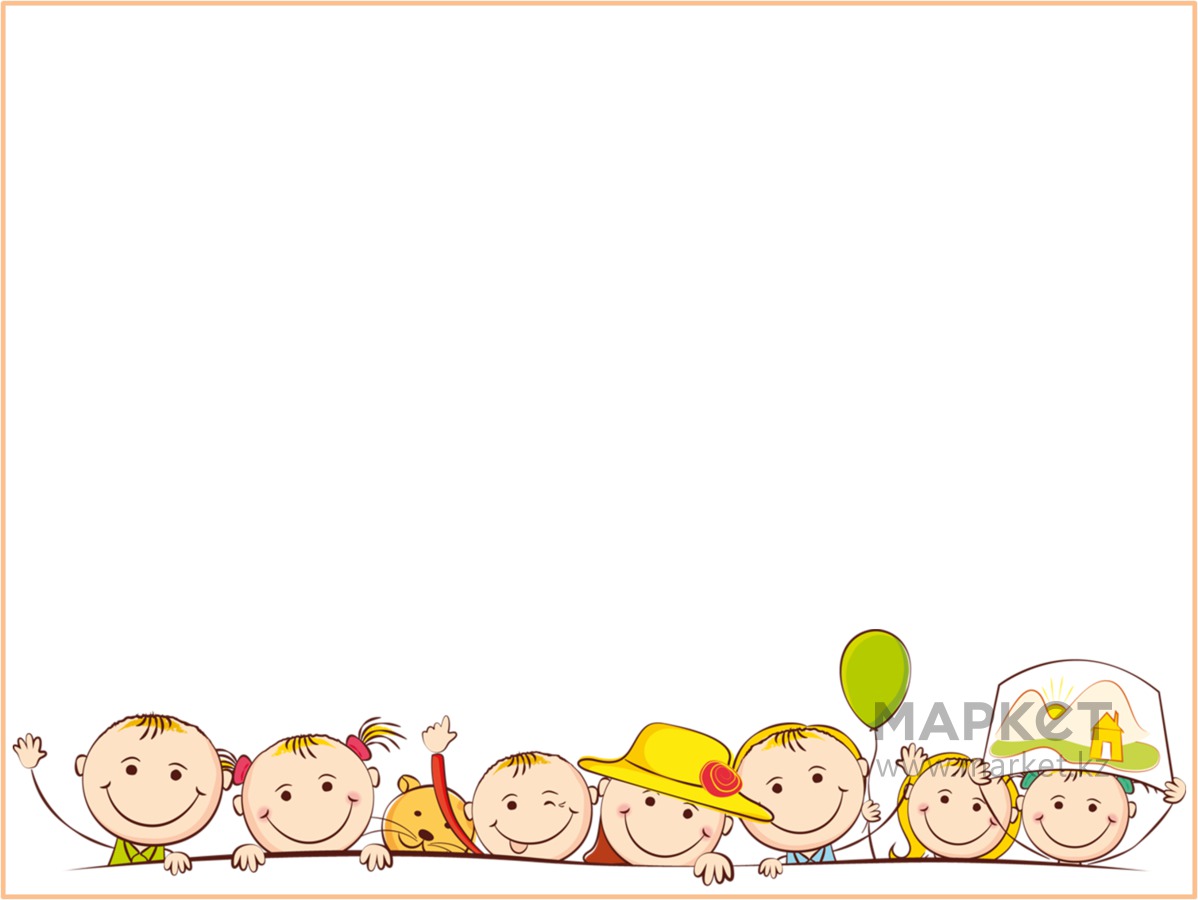 Система комплексной помощи детям, испытывающим трудности в обучении
Требования законодательства
С 1 сентября 2016 г. реализуются два новых федеральных государственных образовательных стандарта: начального общего образования для обучающихся с ограниченными возможностями здоровья и для обучающихся с умственной отсталостью (интеллектуальными нарушениями).
Основные задачи коррекционной работы
Основные направления программы коррекционной работы
диагностическая работа
 коррекционно-развивающая работа
 консультативная работа
 информационно-просветительская работа
Составляющие системы помощи
Программа индивидуальной траектории преодоления трудности по русскому языку ученика______________ , 2 класс
1. Общая характеристика трудности 
Неумение выбрать необходимый способ проверки в зависимости от места и типа орфограммы. 
Причины трудности: непонимание учащимся факта, что способ проверки орфограммы зависит от того, в какой части слова (приставке, корне, суффиксе или окончании) находится орфограмма; расширение действия орфограммы «Безударные гласные в корне слова» и способа ее проверки, ошибочный перенос способа проверки безударных гласных в корне слова на другие части слова; неумение разбирать слово по составу.
2. План мероприятий.
2.1. Работа на уроке в «зоне ближайшего развития». Развернутое проговаривание учителем совместно с учащимся алгоритма проверки орфограммы. Выполнение дополнительных упражнений из учебника ______________________, рабочей или коррекционной тетради _________________ на отработку действия по осознанному разбору слова по составу. Из рабочей и коррекционной тетрадей предлагаются задания ____________ на дифференциацию различных орфограмм, на выбор способа проверки слова, на сравнение способа проверки пары слов с орфограммами в разных частях слова.
2.2. Организация учебного взаимодействия с одноклассниками: 
(работа в паре с одноклассником ___________, успешно усваивающим данный предметный материал, при выполнении упражнений, направленных на ликвидацию данной трудности); во время дифференцированной работы участие в группе учащихся с аналогичной проблемой ._________________________________
2.3. Индивидуальные консультации для родителей с объяснениями сути проблемы, ее причин и путей преодоления. Объяснение принципа помощи при выполнении домашних заданий. ________
Программа индивидуальной траектории преодоленияобщеучебных трудностей ученика___________ , _____класс
1. Общая характеристика трудности  частичное использование правила, алгоритма.
Причины трудности: несформированность действий контроля и самоконтроля
2. План мероприятий.
2.1. Специально организованная игровая деятельность во внеучебное время (на перемене, в ГПД, во время внеурочных занятий). Игры с правилами. Предупреждение и устранение в конкретной игровой ситуации проблем, связанных с несоблюдением правил игры. 
2.2. Работа на уроке в «зоне ближайшего развития». Совместное (учитель-ученик) обсуждение задания (упражнения) и хода его выполнения. Контроль (совместно с учителем), а затем самоконтроль всех этапов выполнения задания. Фиксирование ответа.
2.3. Работа в паре с «сильным» («слабым») учеником, работа в группе детей со сходными (аналогичными) трудностями. ..
2.5. Коррекционно-развивающие занятия по ____________(указать предмет) _____ в неделю (в случае, если одной из причин является проблемы в усвоении предметных алгоритмов (например, алгоритмов арифметических  действий, алгоритма синтаксического разбора предложения). Занятия со специалистами ________________________(логопед, психолог и др.).
2.6. Индивидуальная работа в ГПД: игры с правилами, выполнение роли ведущего в игре.
2.7. Индивидуальные консультации для родителей: режим дня, планирование выполнения домашних дел и поручений.
ЦПМСС Красносельского района
http://cpmss.edu.ru/